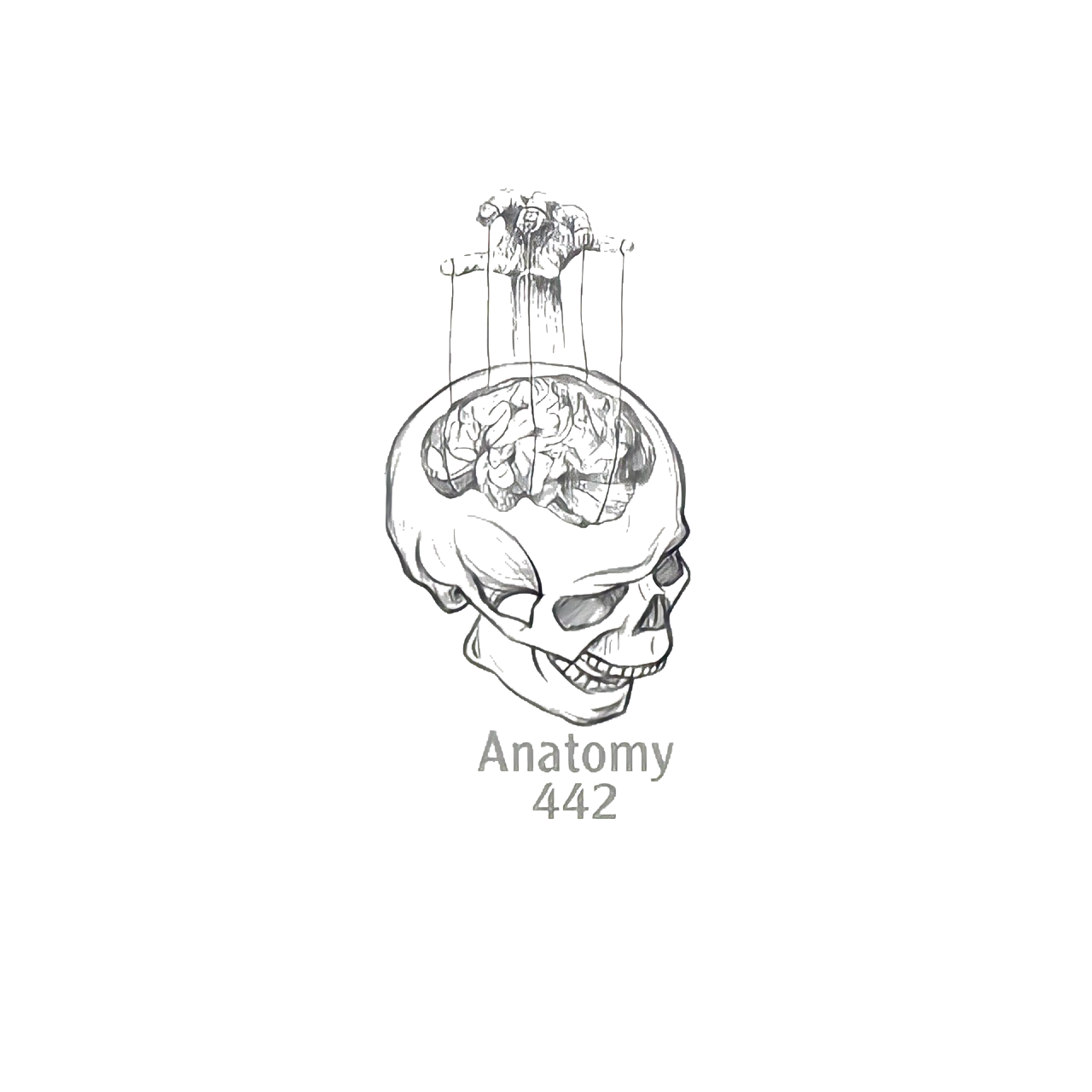 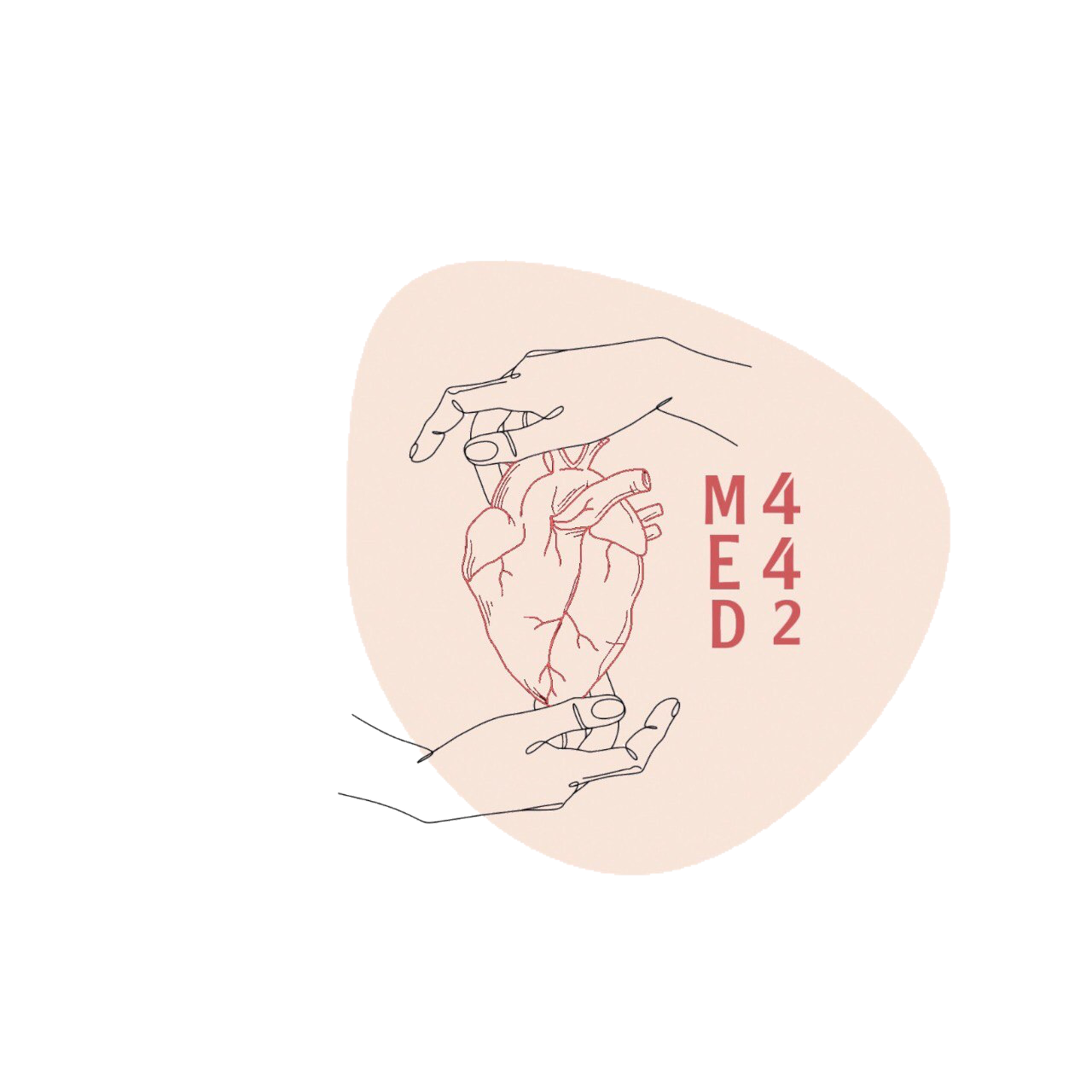 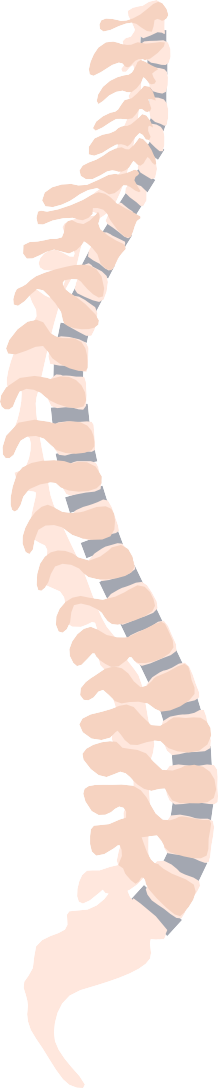 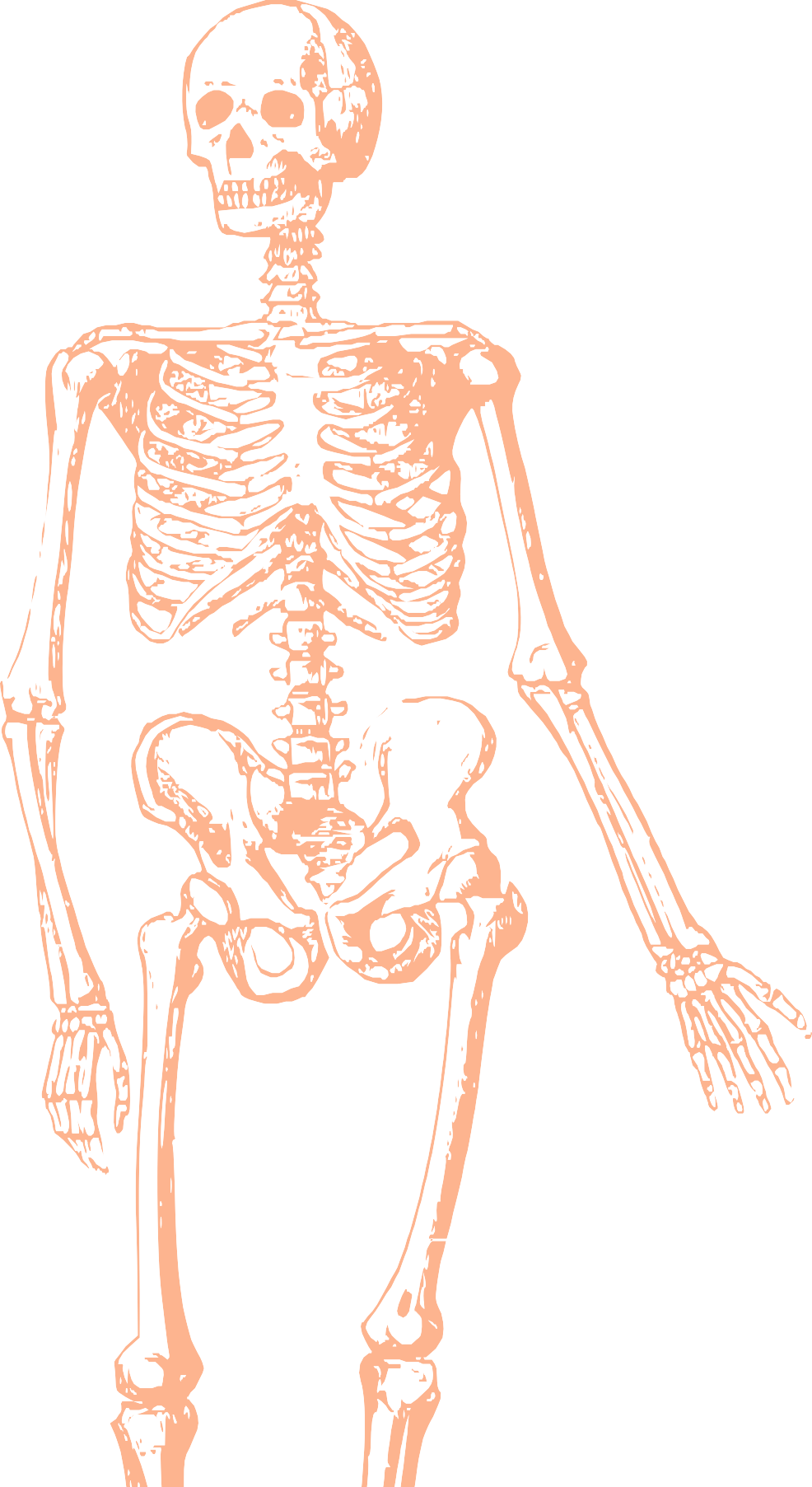 L18
Hip,Knee joint ,and Ankle Joint
Editing file
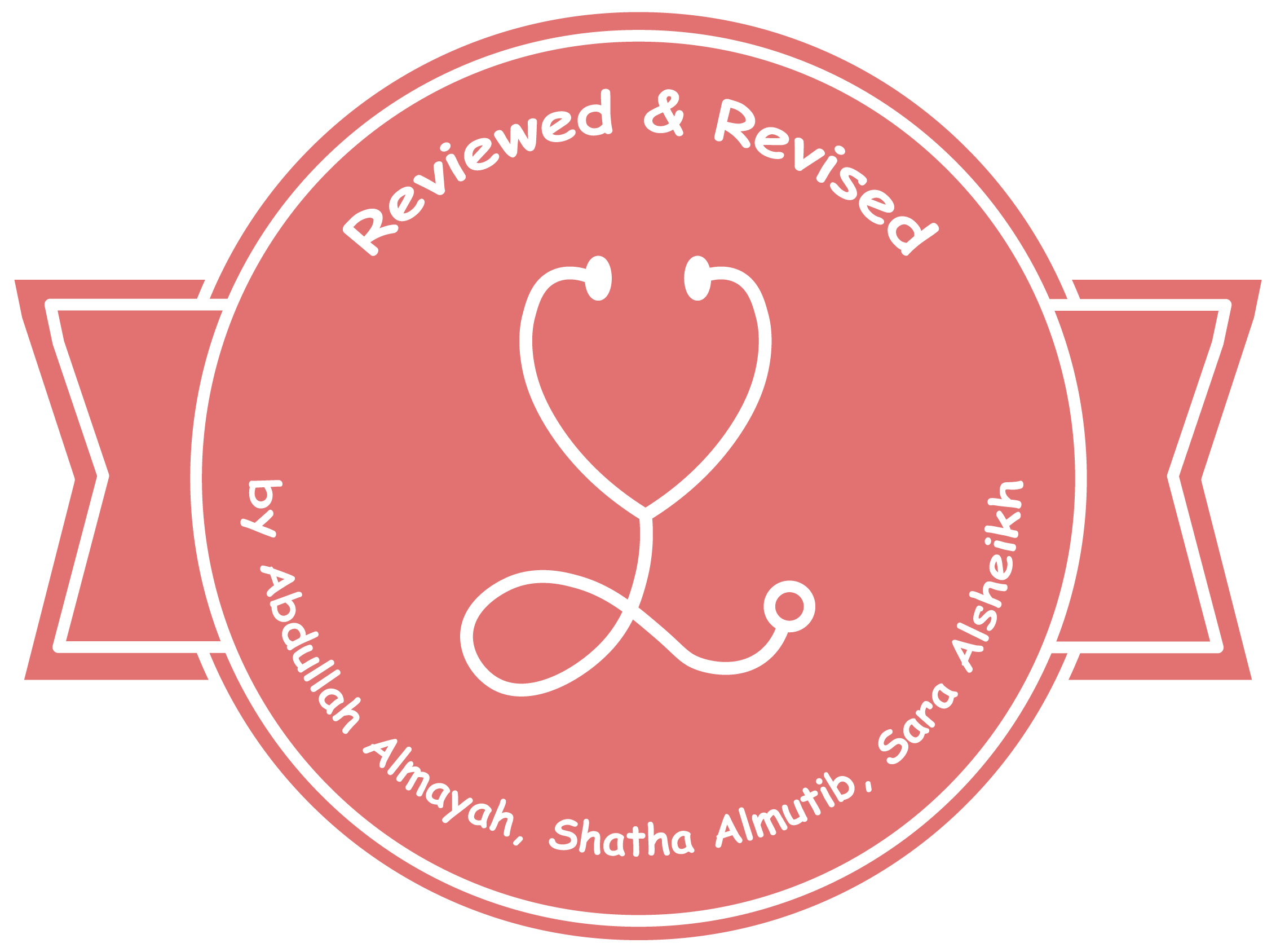 Color index:
Mine text
Important 
Doctors notes
Female slides only
Male slides only 
Extra
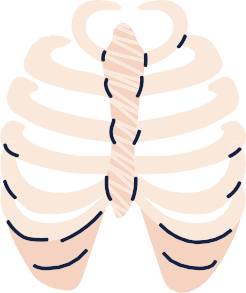 Objectives:

List the type & articular surfaces of hip joint.
Describe the ligaments of hip joints  (extra & intra-capsular ligaments)
Describe movements of hip joint.
List the type & articular surfaces of knee joint.
Describe the capsule of knee joint, it’s extra & intra-capsular ligaments.
List important bursae in relation to knee joint.
Describe movements of knee joint.
Apply Hilton’s law about nerve supply of joints.
List the type & articular surfaces of ankle joint.
Describe the ligaments of ankle joints.
Describe movements of ankle joint.
Hip joint
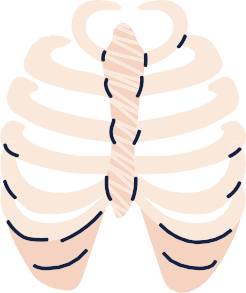 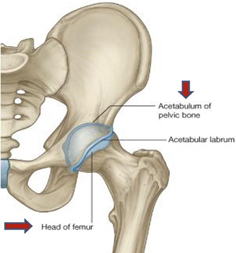 Helpful video
type
it is a synovial, ball & socket joint.
Articular Surface
-Acetabulum of hip (pelvic) bone. 
-Head of femur
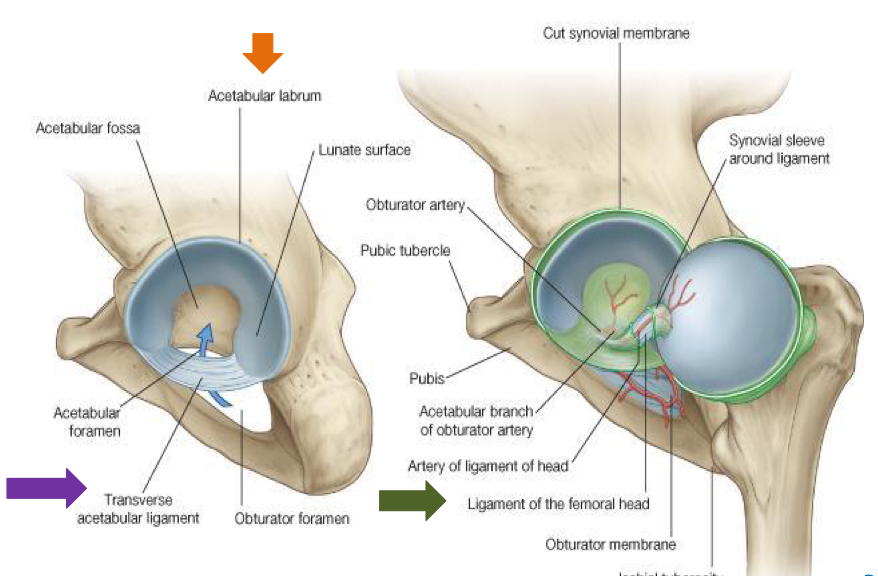 Intracapsular (3)
ligaments
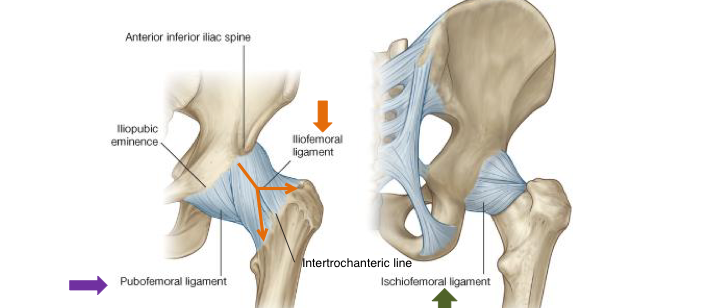 Extracapsular (3)
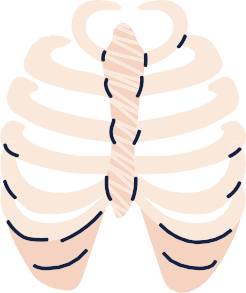 Movement of Hip Joint
5- FLEXION:
-Iliopsoas (mainly)
-Sartorius
-Pectineus
-Rectus femoris
3- MEDIAL ROTATION:
-Gluteus medius
-Gluteus minimus
1 - ADDUCTION:
-Adductors (all adductors muscles)
-Gracilis
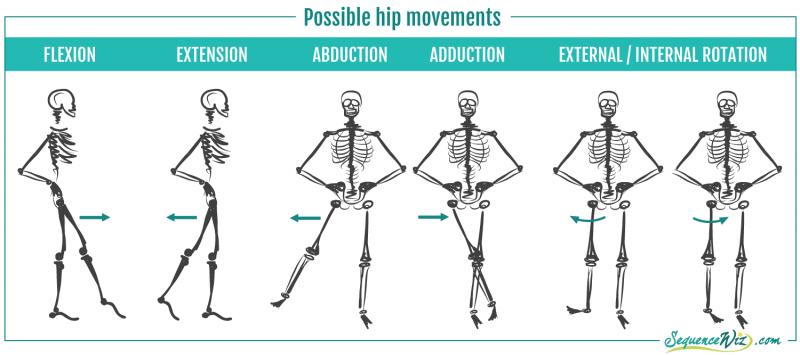 4- LATERAL ROTATION:
-Gluteus maximus
-Piriformis 
-Quadratus femoris
-Obturator externus and     internus
6 -EXTENSION:
-Hamstrings(mainly)
-Gluteus maximus (powerful extensor)
2 -ABDUCTION:
-Gluteus medius and minimus
-Sartorius
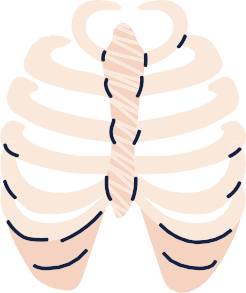 Knee joints
Helpful video
Knee joints articulations
Is formed of :
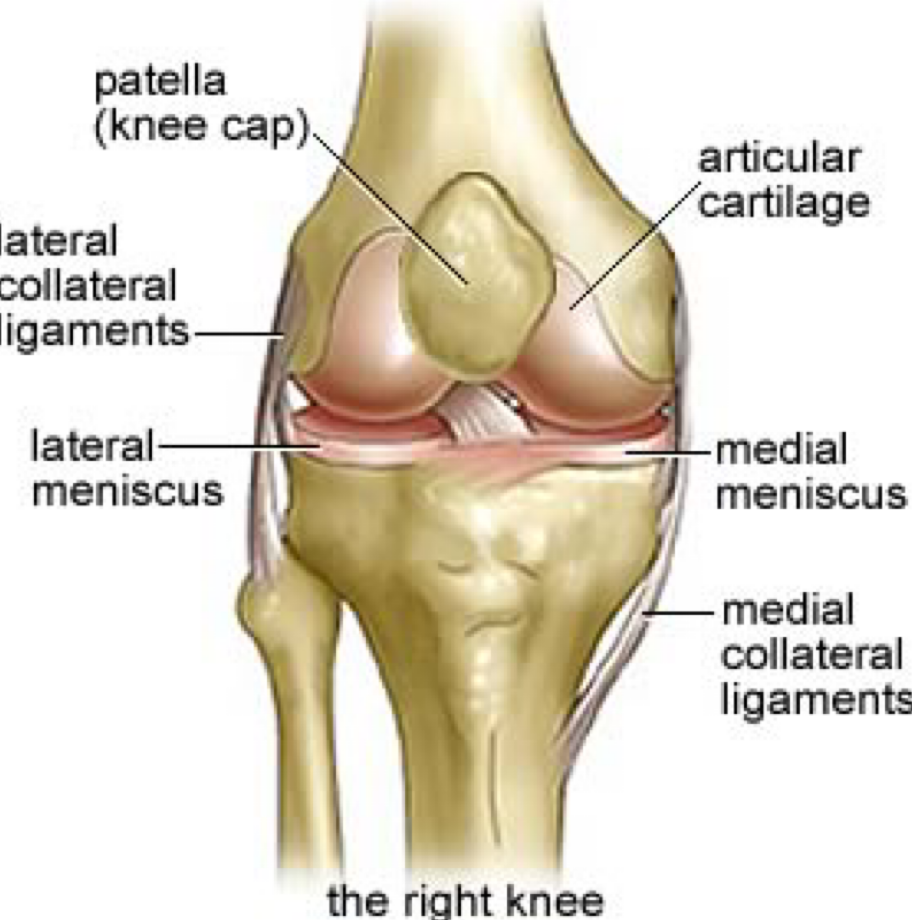 Three bones (tibia,femur,patella)
Three articulations
2-Femoro-tibial articulations:

Between the 2 femoral condyles and upper surfaces of the 2 tibial condyles
( Type: synovial,modified hinge)
1-Femoro-patellar articulations:

Between the posterior surface of the Patella and patellar surface of femur 
(Type: synovial, plane)
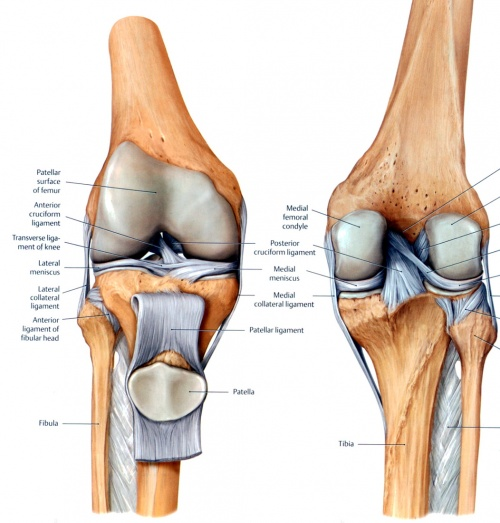 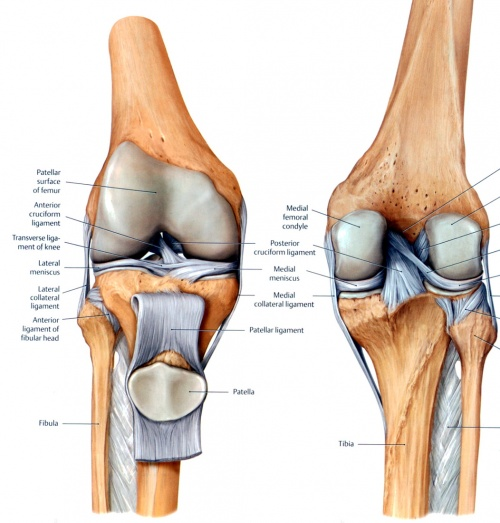 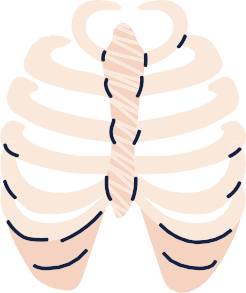 Knee joints
Capsule
It possesses two openings;
-One for popliteus tendon
-one for communication with suprapatellar bursa
The capsule in the knee is deficient anteriorly and replaced by :
-quadriceps femoris tendon
-Patella
-Ligamentum patella
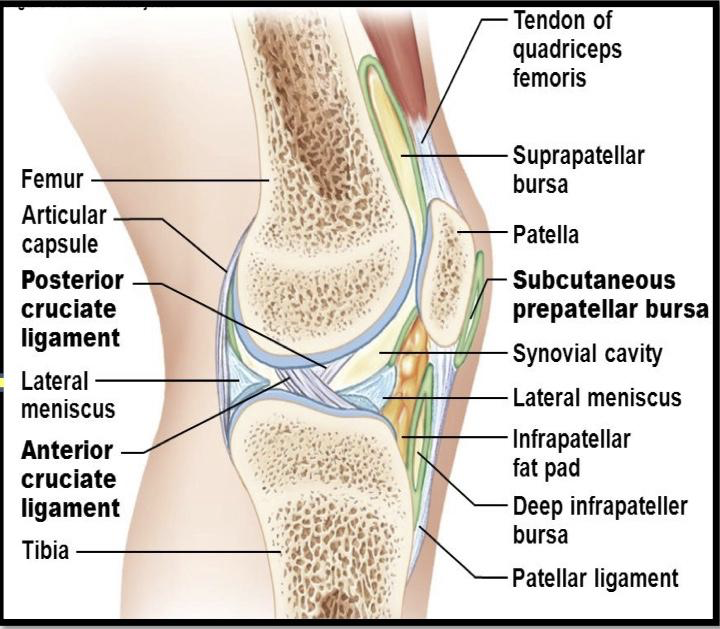 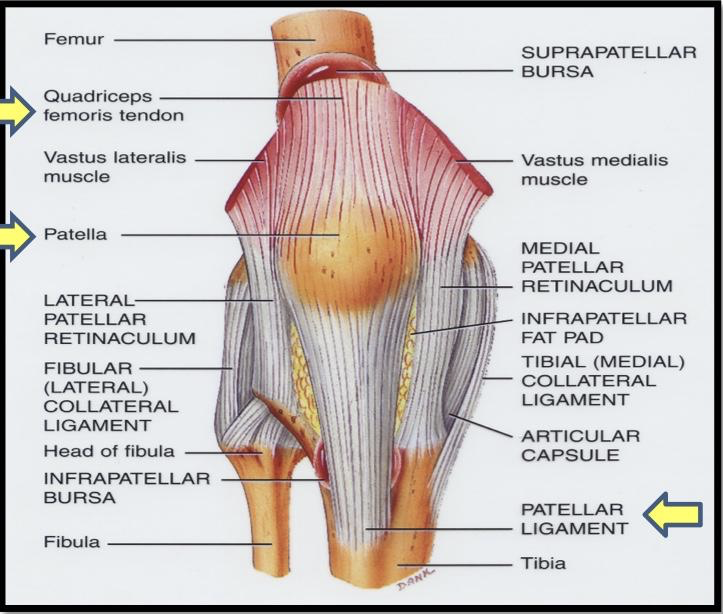 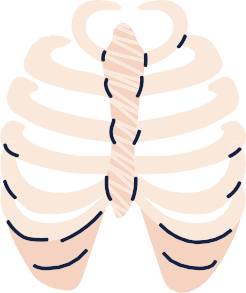 Extracapsular Ligament of The Knee
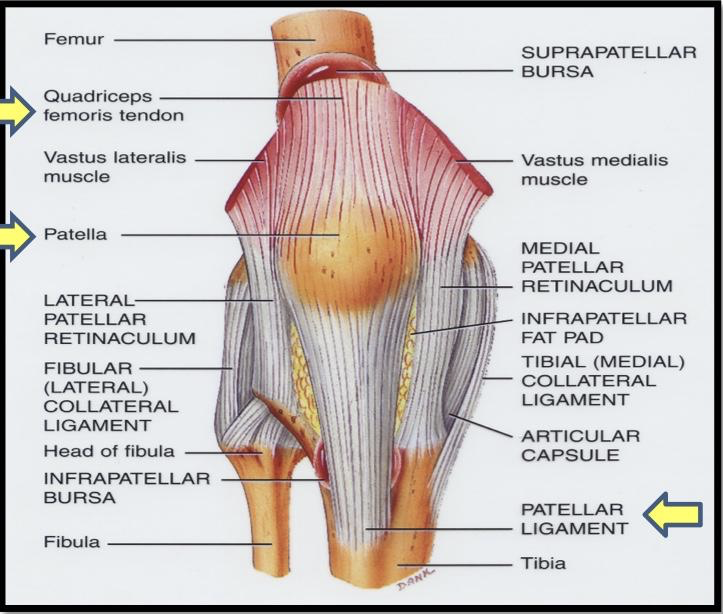 ligamentum patellae (patellar ligament) : from patella to tibial tuberosity.
1
Medial (tibial) collateral ligament: from medial epicondyle of femur to upper part of medial surface of tibia. (Firmly attached to medial meniscus). “Prevents unwanted movements” / صعب تتحرك ،الاصابه سهله
2
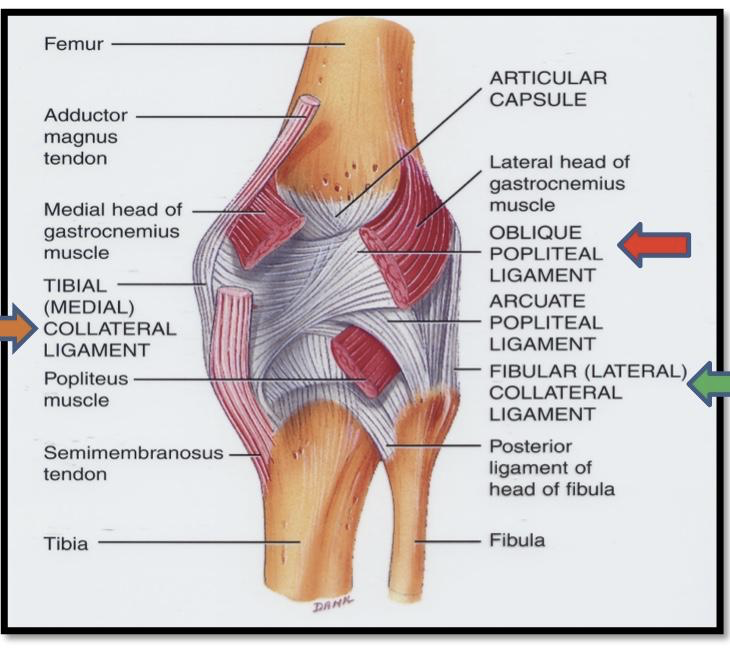 3
Lateral (ﬁbular) collateral ligament: from lateral epicondyle of femur to head of ﬁbula (separated from lateral meniscus by popliteus tendon). /سهلة الحركة ، الاصابه صعبة
4
Oblique popliteal ligament: extension of semimembranosus tendon.
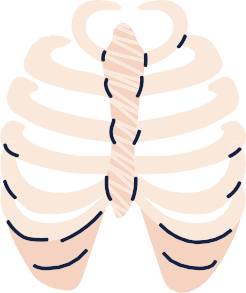 The menisci of the knees are semicircular fibrocartilaginous structures consisting of a hydrophilic extracellular matrix containing a network of collagen fibers, glycoproteins, and proteoglycans maintained by a cellular component.
Intracapsular Ligament of the knee
Menisci shapes:
They are 2 C shaped plates of ﬁbro-cartilage
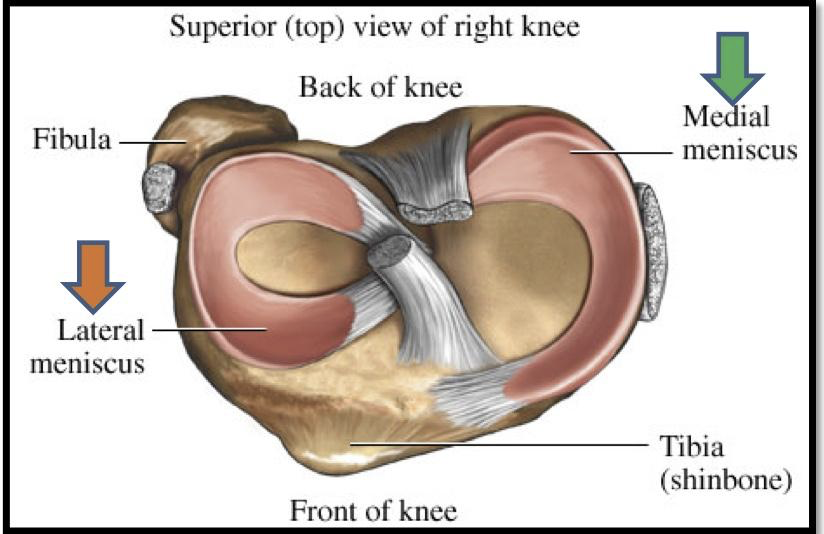 The lateral meniscus is small & circular.
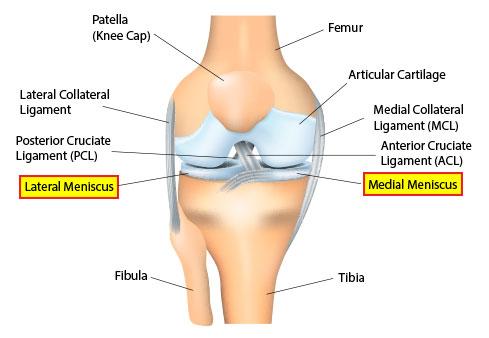 The medial meniscus is large & oval. 
“It lies on the medial condyle of the femur “which is larger than the lateral”
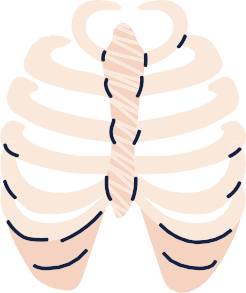 Intracapsular Ligament of the knee
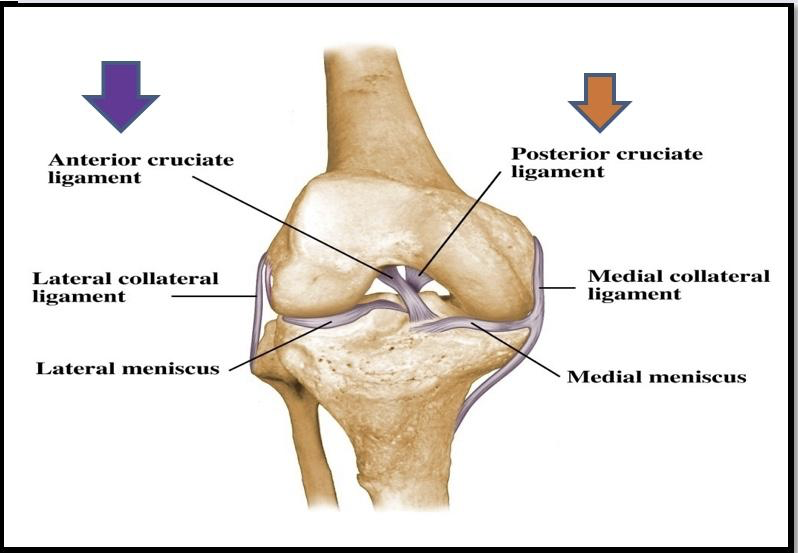 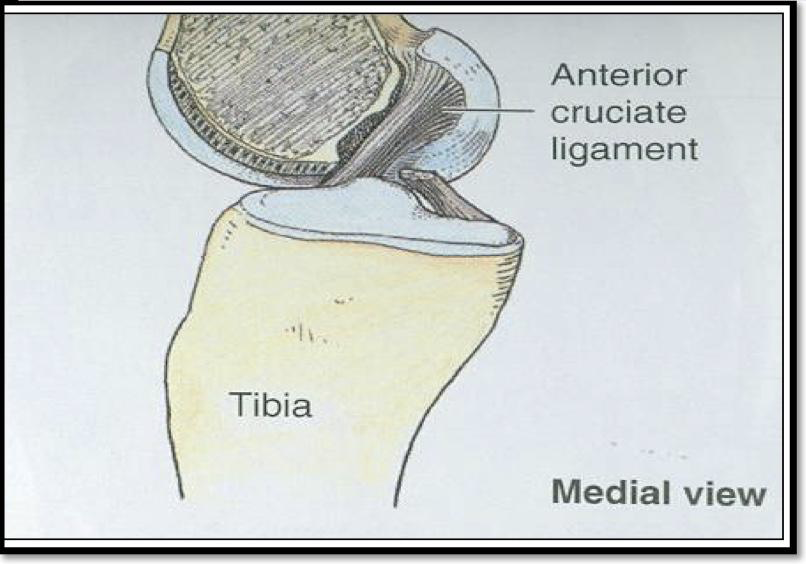 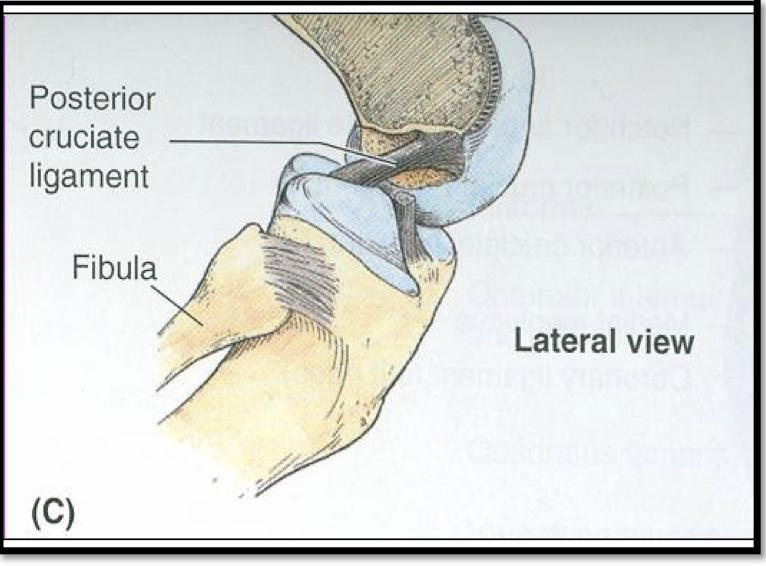 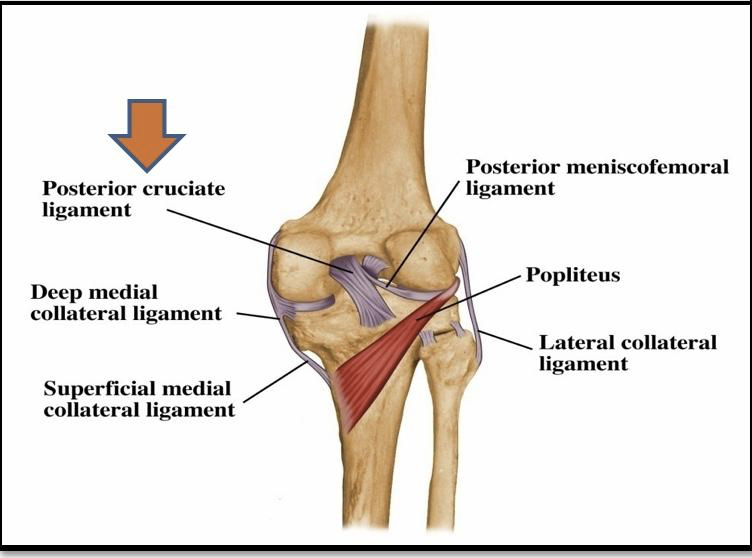 Bursae are small fluid-filled sacs that reduce friction between moving parts in your body's joints.
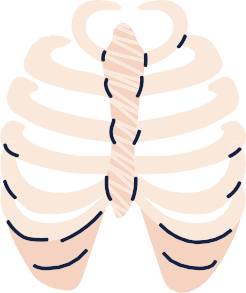 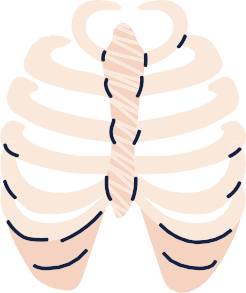 IMPORTANT BURSAE RELATED TO KNEE
Deep infrapatellar bursa:
between tibia and ligamentum patella
popliteal bursa:
suprapatellar bursa:
between popliteus tendon & capsule, 
communicates with synovial membrane of knee joint
between femur & quadriceps tendon, communicates with synovial membrane of knee joint
subcutaneous infrapatellar bursa:
prepatellar bursa:
between patella & skin
between tibial tuberosity & skin
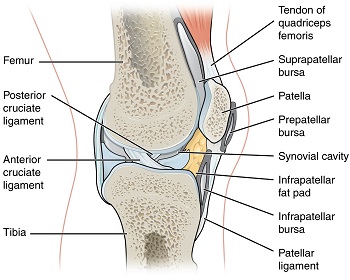 Suprapatellar bursa and popliteal bursa can communicate with synovial membrane of knee joint
Only in females slides
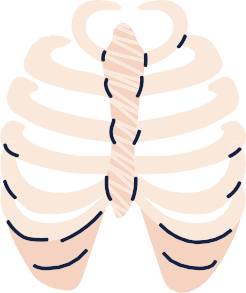 IMPORTANT BURSAE RELATED TO KNEE
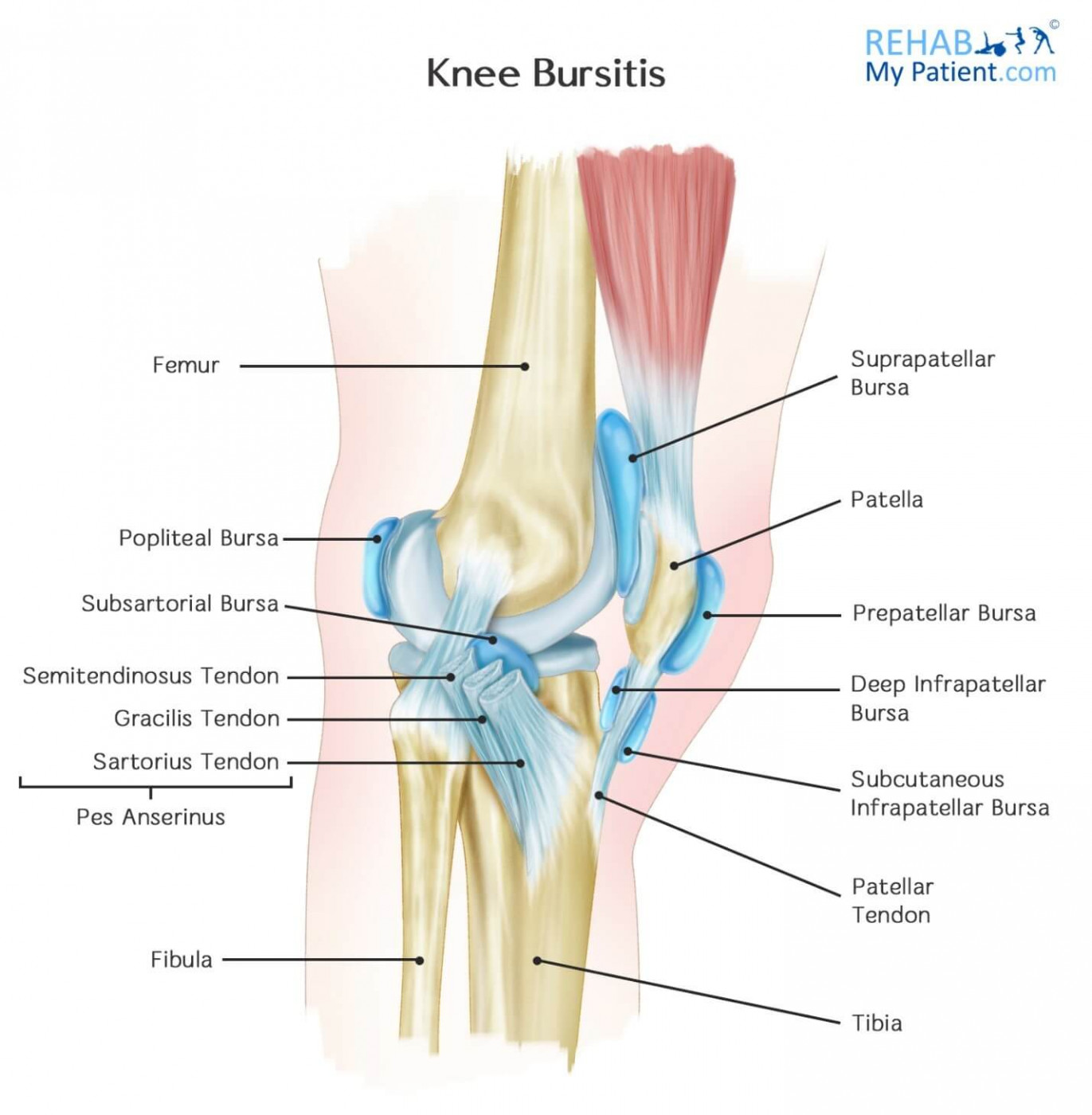 clinical importance (of the suprapatellar bursa) : 
commonly inflamed bursa leads to bursitis.
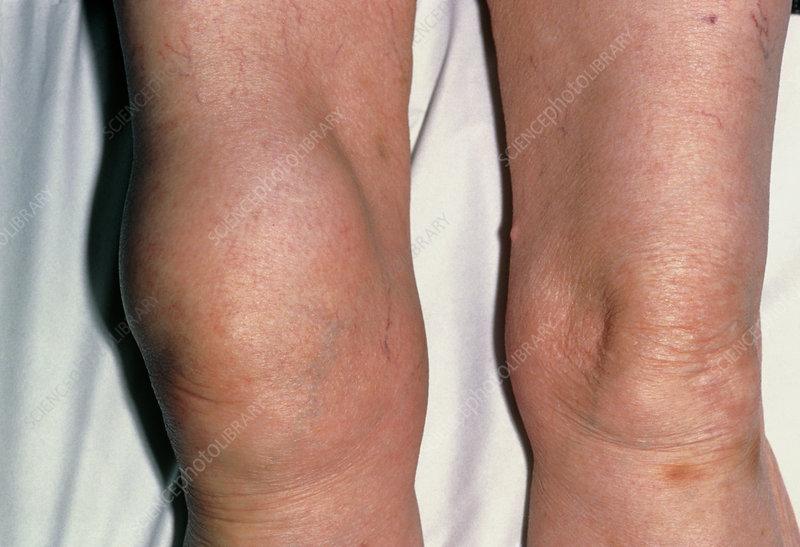 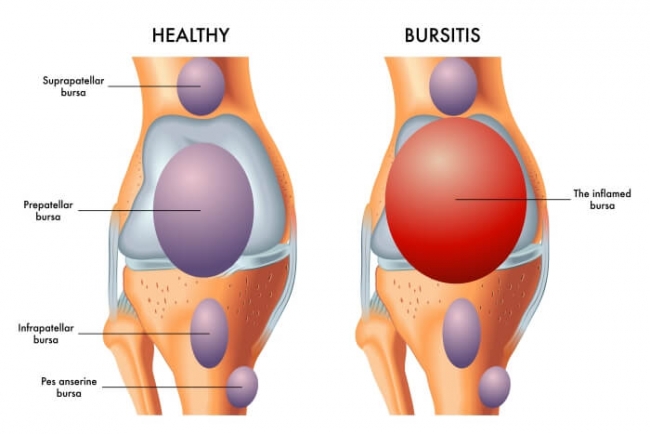 note that: the colors of the boxes related to the previous slide.
Movements of the knee joint
هذا المقصود بال 
Knee is must be flexed
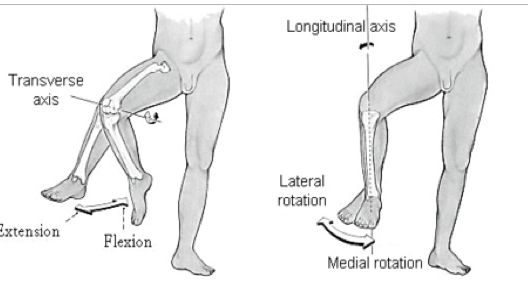 ( نفس وقفة العسكر )
لما الشخص يكون واقف وشاد على نفسه
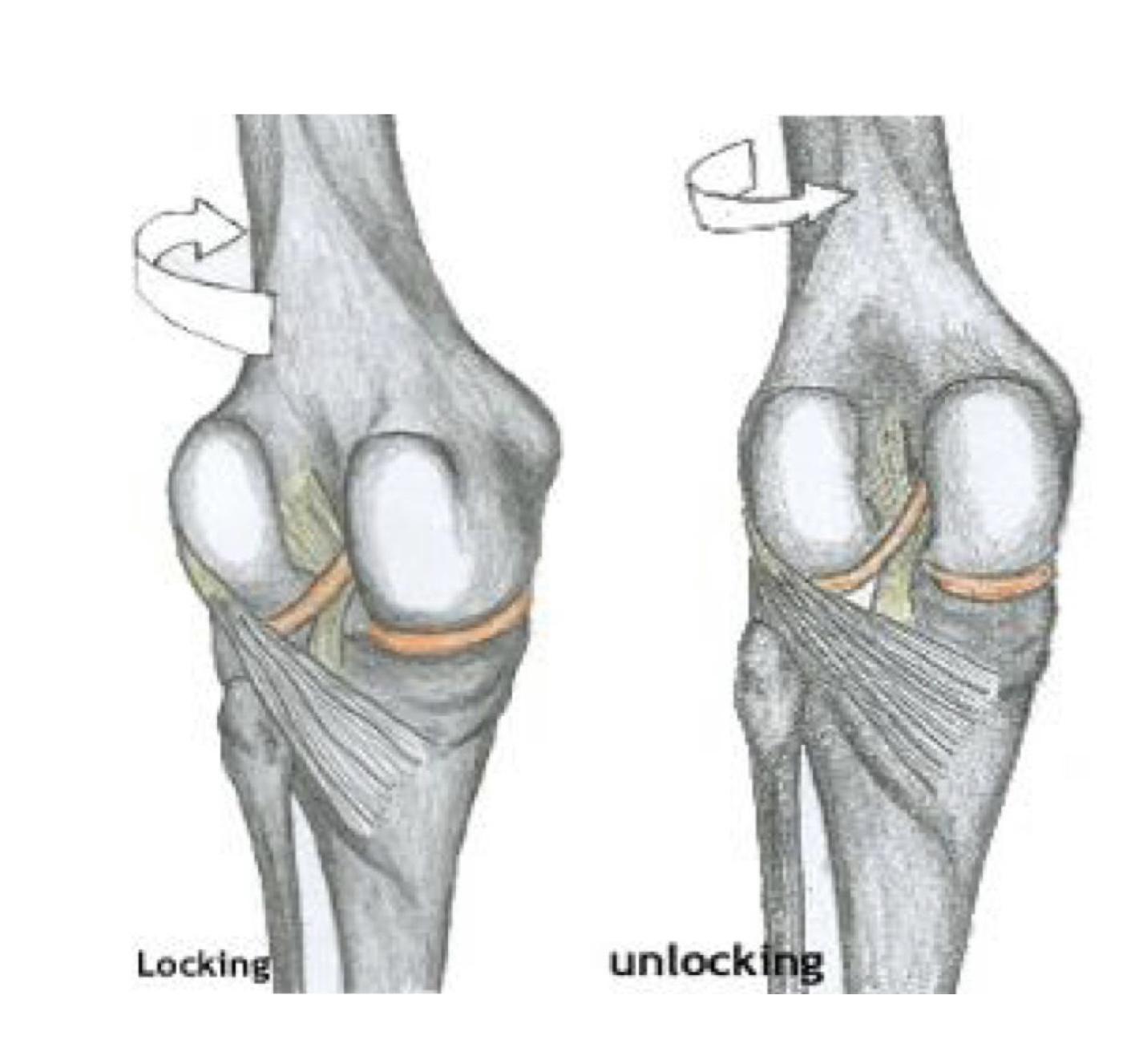 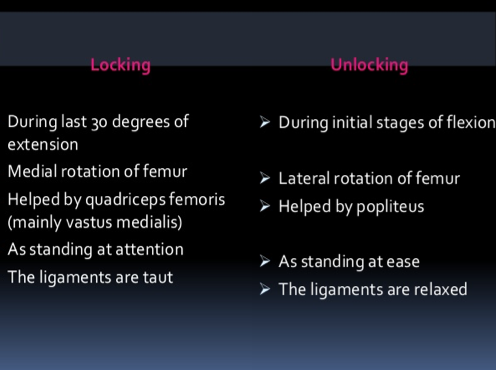 This pic only in females slides
Females dr : this is an extra information just for your understanding
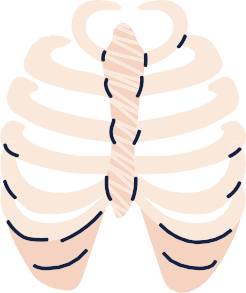 Ankle joint
Helpful video
Upper: a socket formed by: the lower end of tibia, medial malleolus & lateral malleolus( fibula)
Type
Articular surface
it is a synovial, hinge joint.
Lower: body of talus.
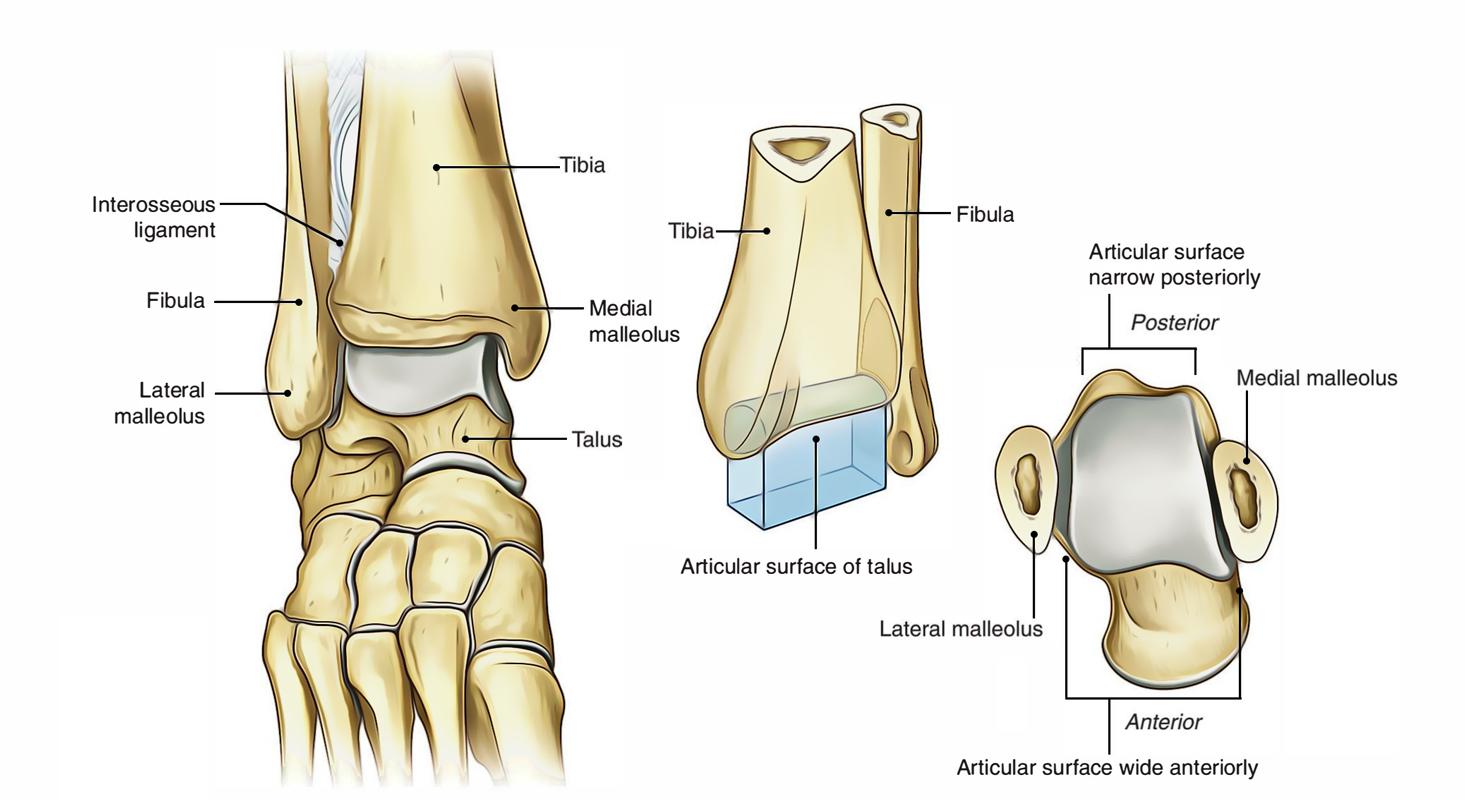 Upper articular surface
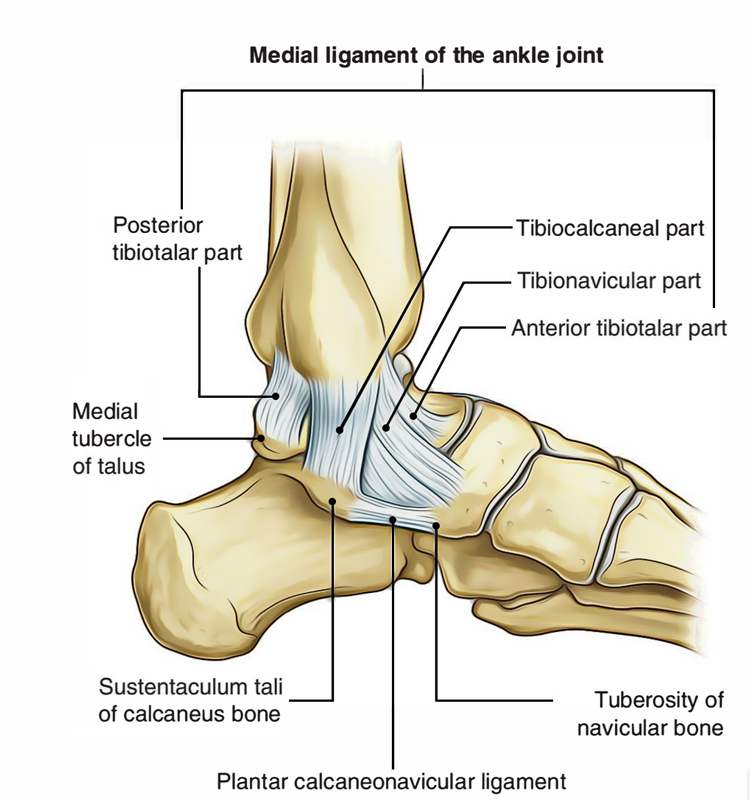 Lower articular surface
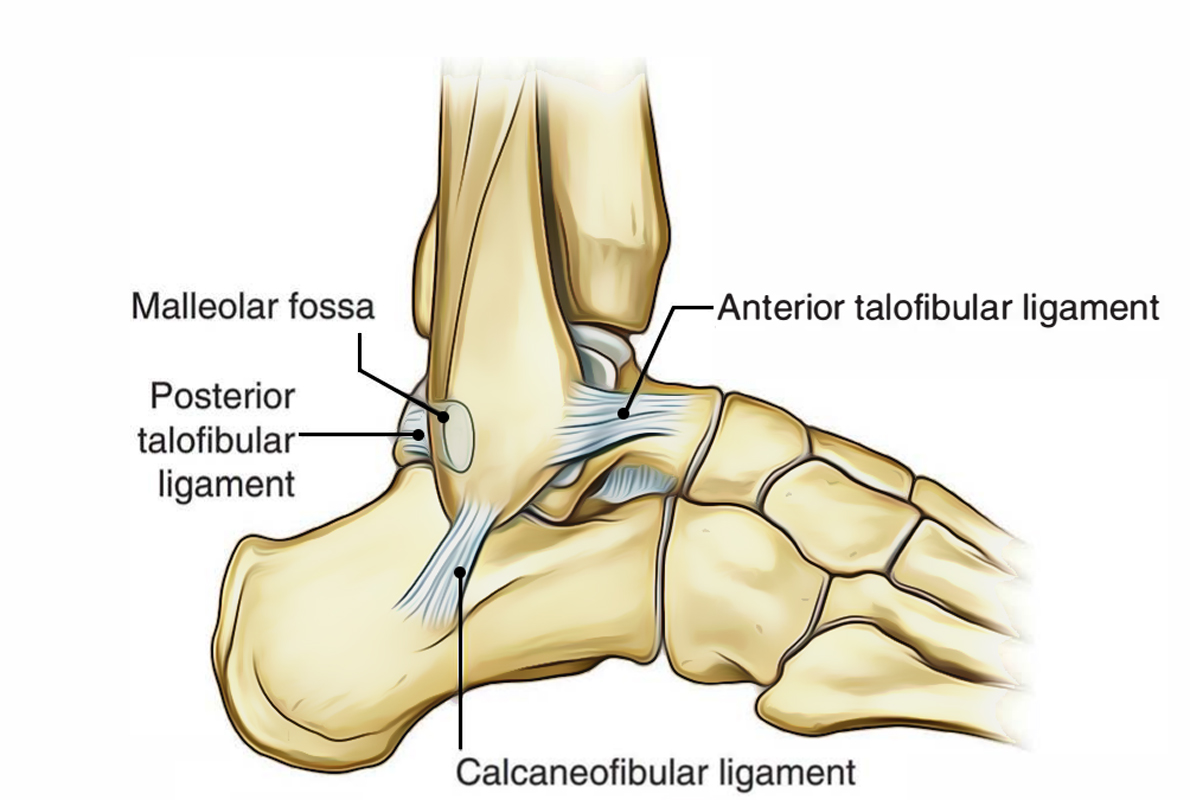 MOVEMENT OF ANKLE JOINT
very important
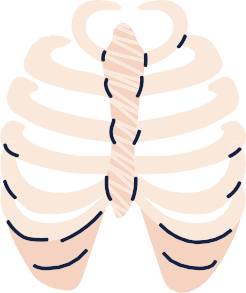 DORSIFLEXION: 

Performed by muscles of anterior compartment of leg: 
Tibialis Anterior
Extensor Hallucis Longus 
Extensor Digitorum Longus 
Peroneus Tertius
2) PLANTAR FLEXION: 
-Initiated by Soleus. 
-Maintained by Gastrocnemius. 
-Assisted by other muscles in posterior compartment of leg: 
Tibialis Posterior 
Flexor Digitorum Longus 
Flexor Hallucis Longus
+muscles of lateral compartment of leg (Peroneus Longus & Peroneus Brevis).
4) EVERSION: 

Performed by: 
Peroneus Longus .
Peroneus Brevis. 
Peroneus Tertius. (This muscle can be absent)
3) INVERSION: 

muscles perform inversion: 
Tibialis Anterior 
Tibialis Posterior
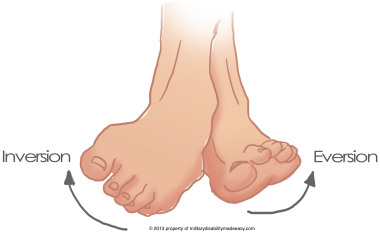 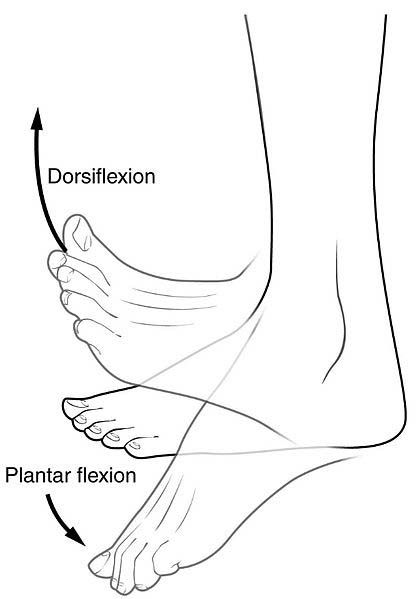 INVERSION & EVERSION MOVEMENT occur at the talo-calcaneo-navicular joint, the talocalcaneonavicular joint is a synovial ball and socket joint formed between three tarsal bones (talus, calcaneus and navicular) and the adjacent ligamentous structures.
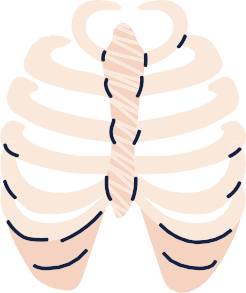 Nerve supply
Remember Hilton law: 
-the joint capsule is supplied by branches from nerves supplying muscles acting on it
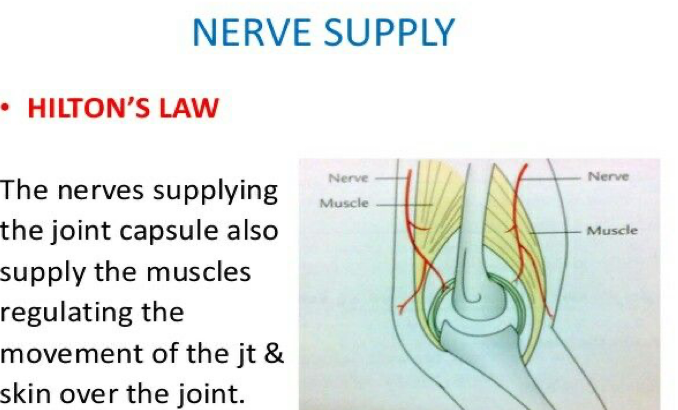 هذي ثاني مره يتكرر معنا هذا القانون (اول مره بمحاضرة ال
(Joint 
والدكتوره دايم تركز عليه وتقول ان مهم تعرفون انه يكون 
Nerves supply the joint capsule not the cavity 
لان قد جاء عنه سؤال
DISLOCATION OF HIP JOINT 

Congenital 
More common in girls and associated with inability to adduct the thigh.
The upper lip of the acetabulum fails to develop adequately. 
The head of the femur rides up out of the acetabulum onto the gluteal surface of the ileum.
FRACTURE OF NECK OF FEMUR (important)

It is common after 60 years of age especially in women because of Osteoporosis.
It results in a vascular necrosis of the head of femur.
Blood supply to femoral head; Mainly is medial femoral circumflex.
Displacement of femoral neck fracture will disrupt the blood supply and cause an Intracapsular Hematoma.
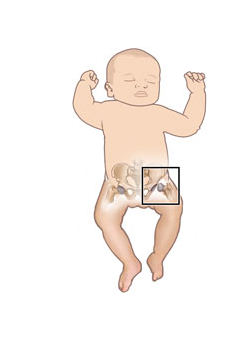 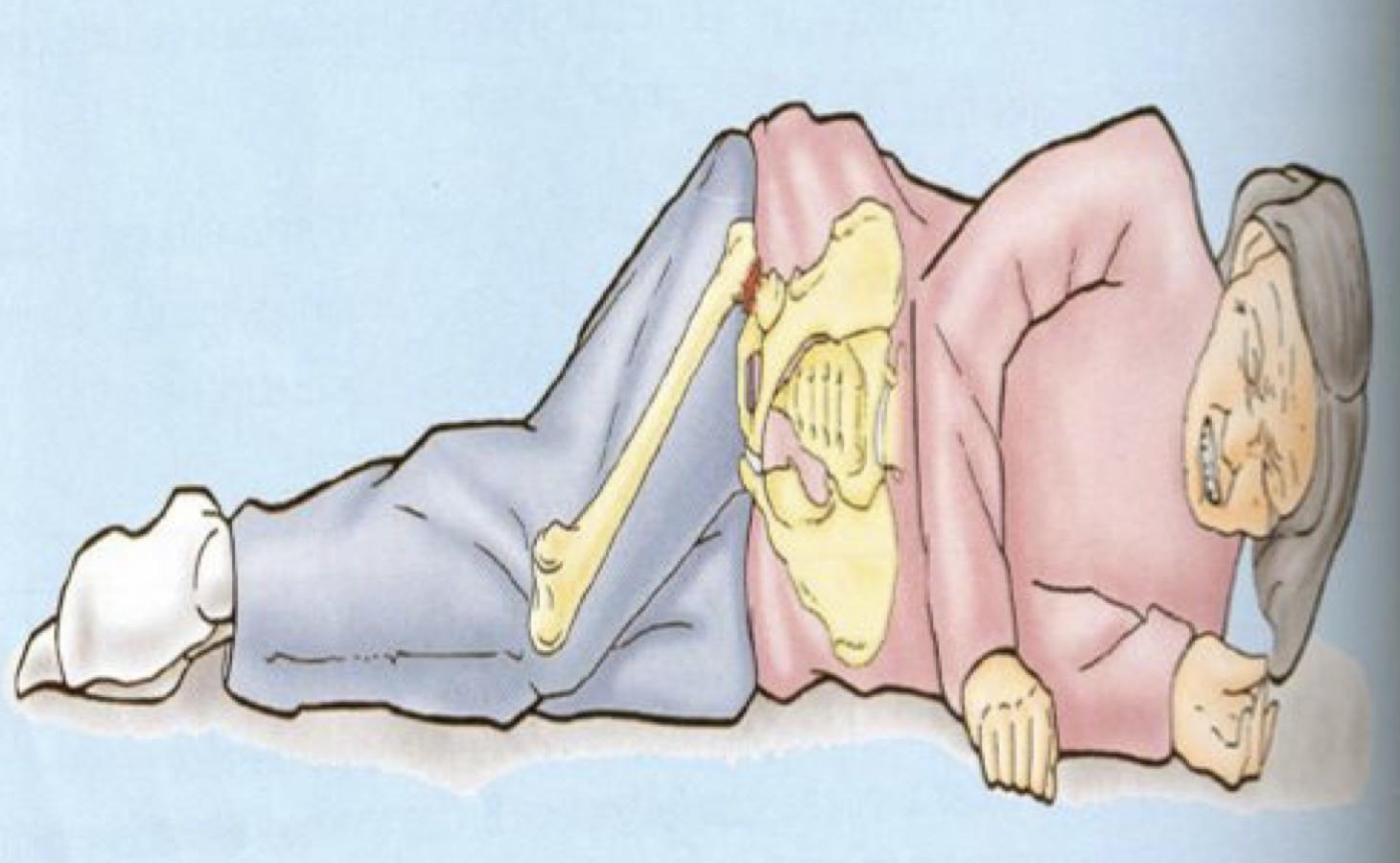 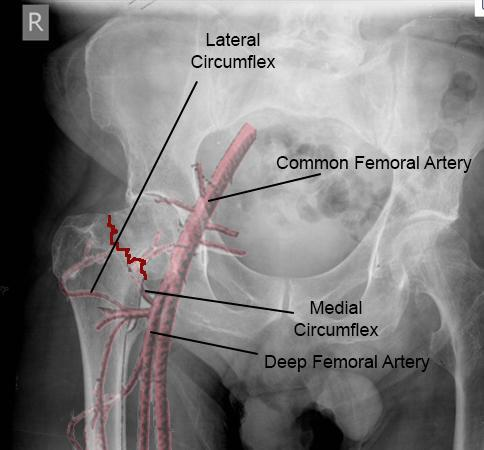 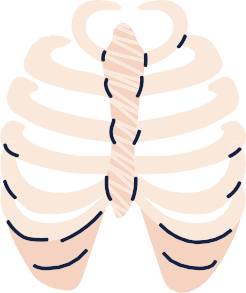 Only in females slides
knee joint injury (very important)
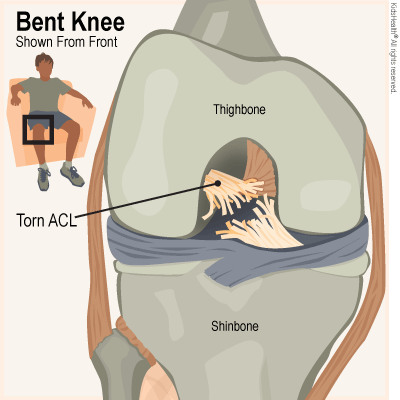 هذي الاصابه غالبا تصير في وضعية ان الشخص كأنه راح يجلس بس يطيح والطيحه تكون على وزنه ومره خطيره
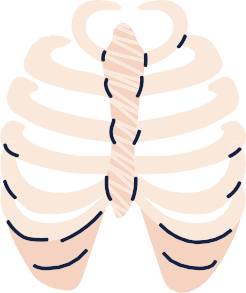 Traumatic Hip Dislocation 
It is common in motor vehicle accidents when the thigh is flexed and adducted. 
The dislocated head is displaced posteriorly to lie on the posterior surface of the ileum. 
In posterior dislocation the sciatic nerve is liable to be injured
Only in females slides
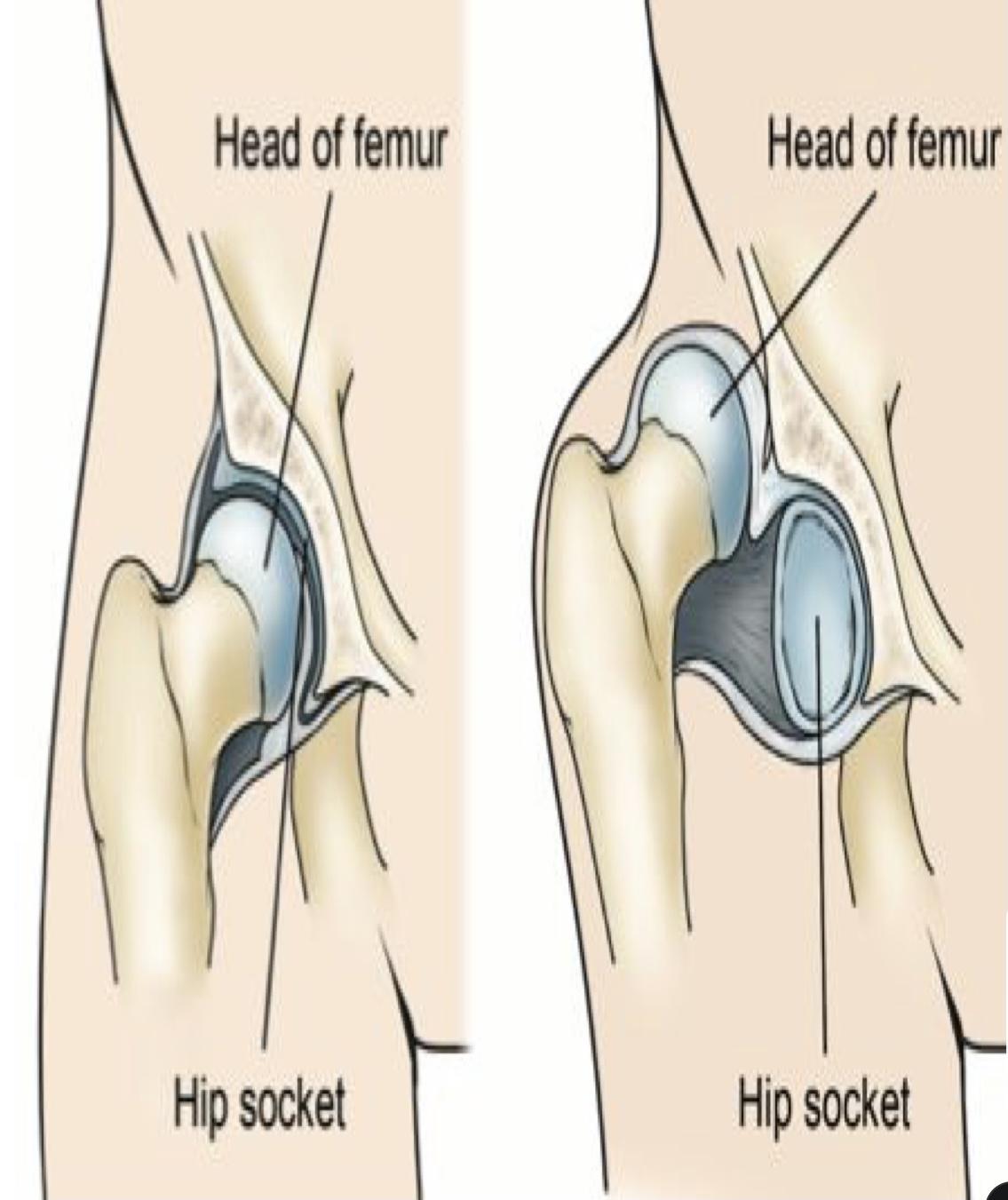 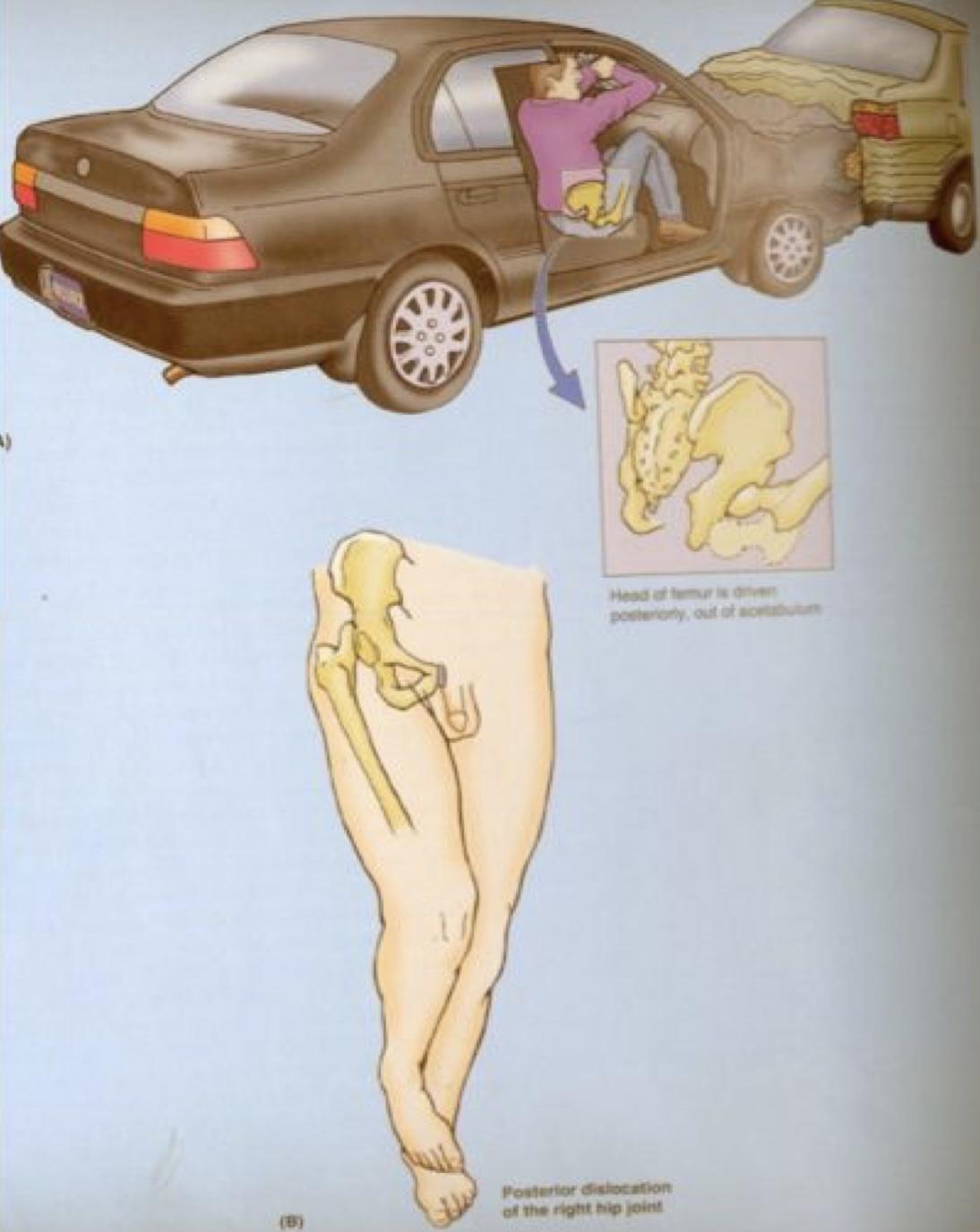 Only in females slides
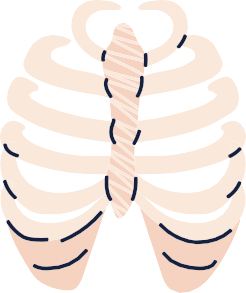 Questions from the slides
Q3
Q1
The muscle that extends the hip & flexes the knee joint is:
A
C
B
D
Gluteus maximus.
Quadriceps femoris.
Sartorius.
Semitendinosus.
D
B
C
A
The bursa that communicates with the synovial membrane of knee joint is:
Q2
Subcutaneous infrapatellar
Deep infrapatellar
Suprapatellar
D
A
Prepatellar
C
B
The muscle that dorsiflexes the ankle is:
Flexor digitorum longus
Peroneus brevis
Gastrocnemius
Tibialis anterior
1)D     2)A    3)B
MCQs from QBank:
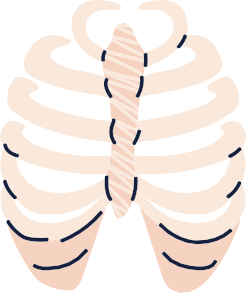 Q4
A strain refers to damage to which of the following?
Which type of cartilage are the knee menisci comprised of?
Damage to which artery is MOST likely to cause avascular necrosis of the femoral head?
Which of the following bones does NOT articulate at the ankle joint ?
A
D
B
C
C
muscles
Tendons
Ligaments
Both A and C
Hyaline
Elastic
Fibroelastic
Fibrocartilage
Artery to head of femur
Lateral femoral circumflex
Medial femoral circumflex
Popliteal
Fibula
Calcaneus
Tibia
Talus
Q5
A
D
B
C
Q6
A
D
B
C
Q7
C
D
A
B
(special thanks for Qbank team441 )
Q4) D  Q5) D  Q6) B Q7) B
Done by the amazing team
Team leaders:
Arwa Alghamdi
Deema Aljuribah
Razan Alnufaie
Team leaders:
Mishal Alsuwayegh
Mohammed Alghamdi
Members:
Members:
Nasser Alghaith
Saad Almogren
Azzam Abdullah Alotaibi
Hassan Ali Alabdullatif
Rayan Alotaibi
Mohammed Nasser 
Mohammed Fahad
Mohammed Majed 
Abdulkarim Salman
Saleh Aldeligan
Othman Aldraihem
Faisal Alomar
Abdullah Alturki
Othman Alabdullah
Omar Alkadhi
Abdullah Ali
Meshari Alshathri
Yazeed Alsanad
Fahd Mobaireek
Emad Almutairi
Noura Bin hammad
Najla aldhbiban
Nouf aldalaqan
Razan alasmari
Roaa alharbi
Raghad Mohammed
Shaden albassam
Waha Almathami
Walaa AlMutawa
Yara Ameer Alalwan
Aljazi Albabtain
Atheer Alkanhal 
Arob Alasheikh
Ajwan Aljohani
Deema alqahtani
Dena Alsuhaibani
Farah alqazlan
Jana Alhazmi 
Kadi aldosari
Mashael Alasmari
Thanks to Faisal Alomar for his design of the team logo
anatomyteam442@gmail.com